CSE 421
Divide and Conquer / Multiplication & Median

Yin Tat Lee
1
Integer MultiplicationMatlab code is included in the pptx.For this class, you just need to remember FFT and convolution can be done in O(n log n) time
Convolution
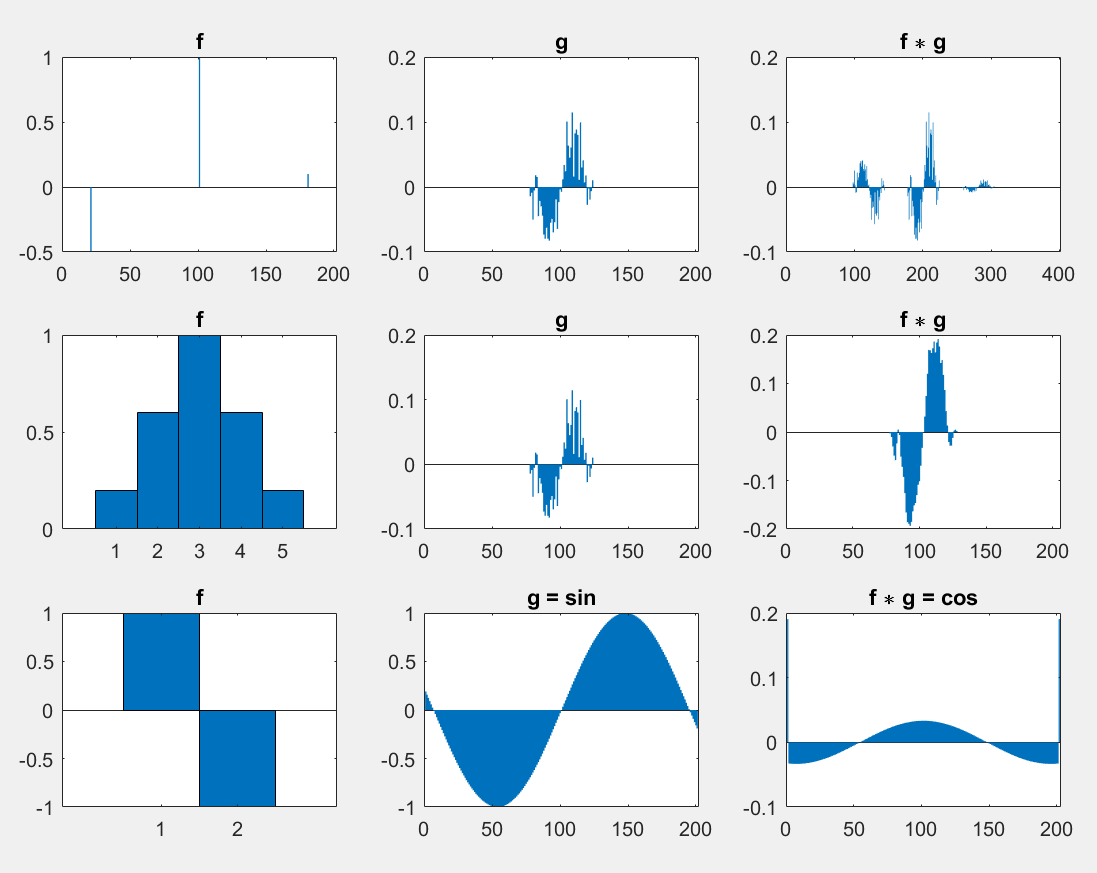 Question: Why we can solve integer multiplication using convolution?
[Speaker Notes: % slide 1
 
t = -100:100;
x = t / 30;
a = sin(x) .* abs(abs(x)-pi/4).^2;
a = a + 0.03 *randn(size(t));
a(abs(x)>pi/4) = 0;
 
b = zeros(size(t));
b(101) = 1;
b(101-80) = -0.5;
b(101+80) = 0.1;
 
subplot(3,3,1);
bar(b,1);
title('f');
 
subplot(3,3,2);
bar(a,1);
title('g');
 
 
subplot(3,3,3);
bar(conv(a,b),1);
title('f \ast g');
 
 
 
b = [0.2 0.6 1 0.6 0.2];
 
subplot(3,3,4);
bar(b,1);
title('f');
 
subplot(3,3,5);
bar(a,1);
title('g');
 
 
subplot(3,3,6);
bar(conv(a,b),1);
title('f \ast g');
 
 
 
a = sin(x);
b = [1 -1];
 
subplot(3,3,7);
bar(b,1);
title('f');
 
subplot(3,3,8);
bar(a,1);
title('g = sin');
 
 
subplot(3,3,9);
bar(conv(a,b),1);
title('f \ast g = cos');]
2-D Convolution (just for fun)
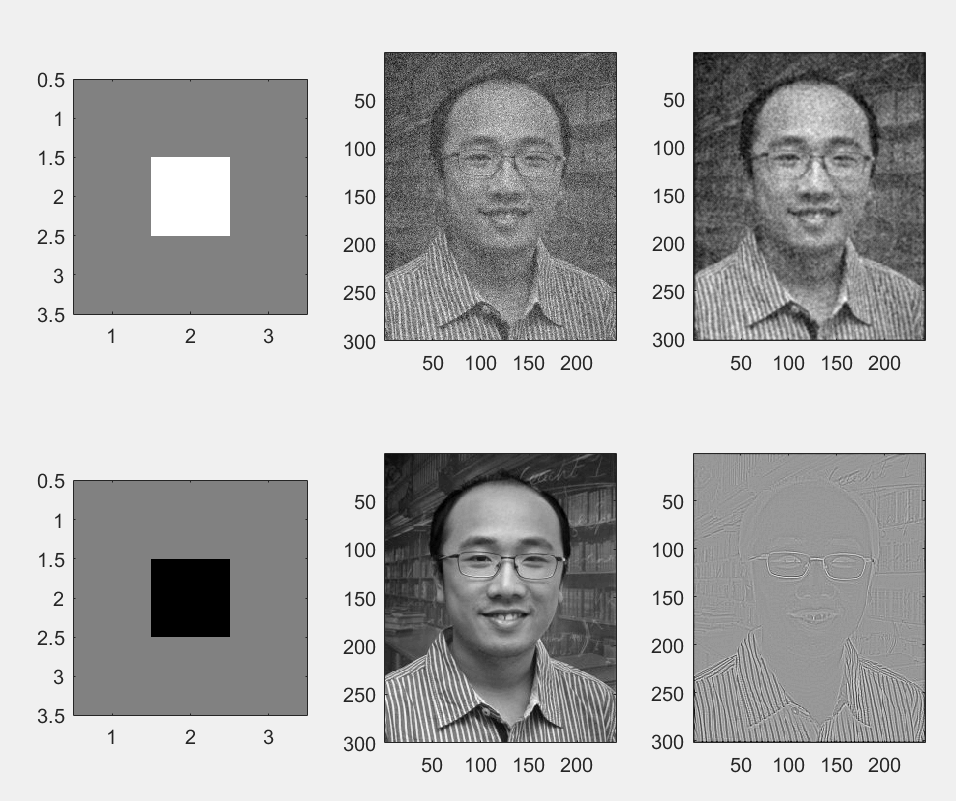 0.5
1
0.5
-4
[Speaker Notes: A = imread('http://yintat.com/wp-content/uploads/2017/12/2011_photo1-240x300.jpg');
A_ = double(A(:,:,1)) + double(A(:,:,2)) + double(A(:,:,3));
A = A_ + randn(size(A_)) * 100;
B = [0.5 0.5 0.5; 0.5 1 0.5; 0.5 0.5 0.5];
 
subplot(2,3,1);
imagesc(B)
colormap('gray')
caxis([0 1])
axis image
subplot(2,3,2);
imagesc(A)
colormap('gray')
axis image
subplot(2,3,3);
C = conv2(A,B);
imagesc(C)
colormap('gray')
axis image
 
B = [0.5 0.5 0.5; 0.5 -4 0.5; 0.5 0.5 0.5];
subplot(2,3,4);
imagesc(B)
colormap('gray')
caxis([0 1])
axis image
subplot(2,3,5);
imagesc(A_)
colormap('gray')
axis image
subplot(2,3,6);
imagesc(conv2(A_,B))
colormap('gray')
axis image]
Convolution neural network (just for fun)
Convolution is a way to extract information from data.
But how can we design what kernel to use?
Optimization…
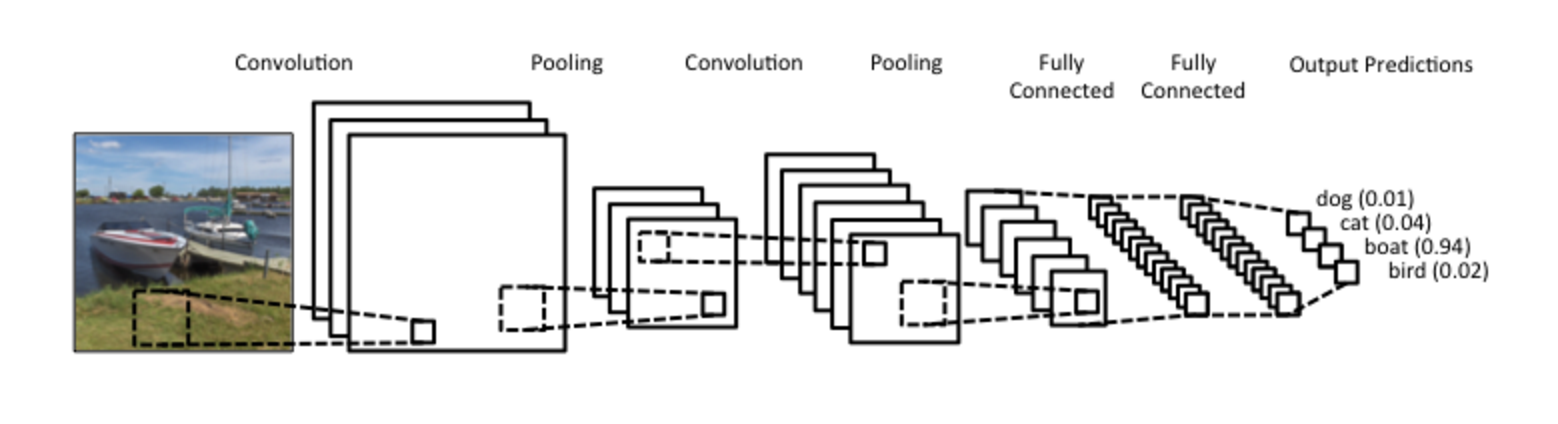 Circular Convolution
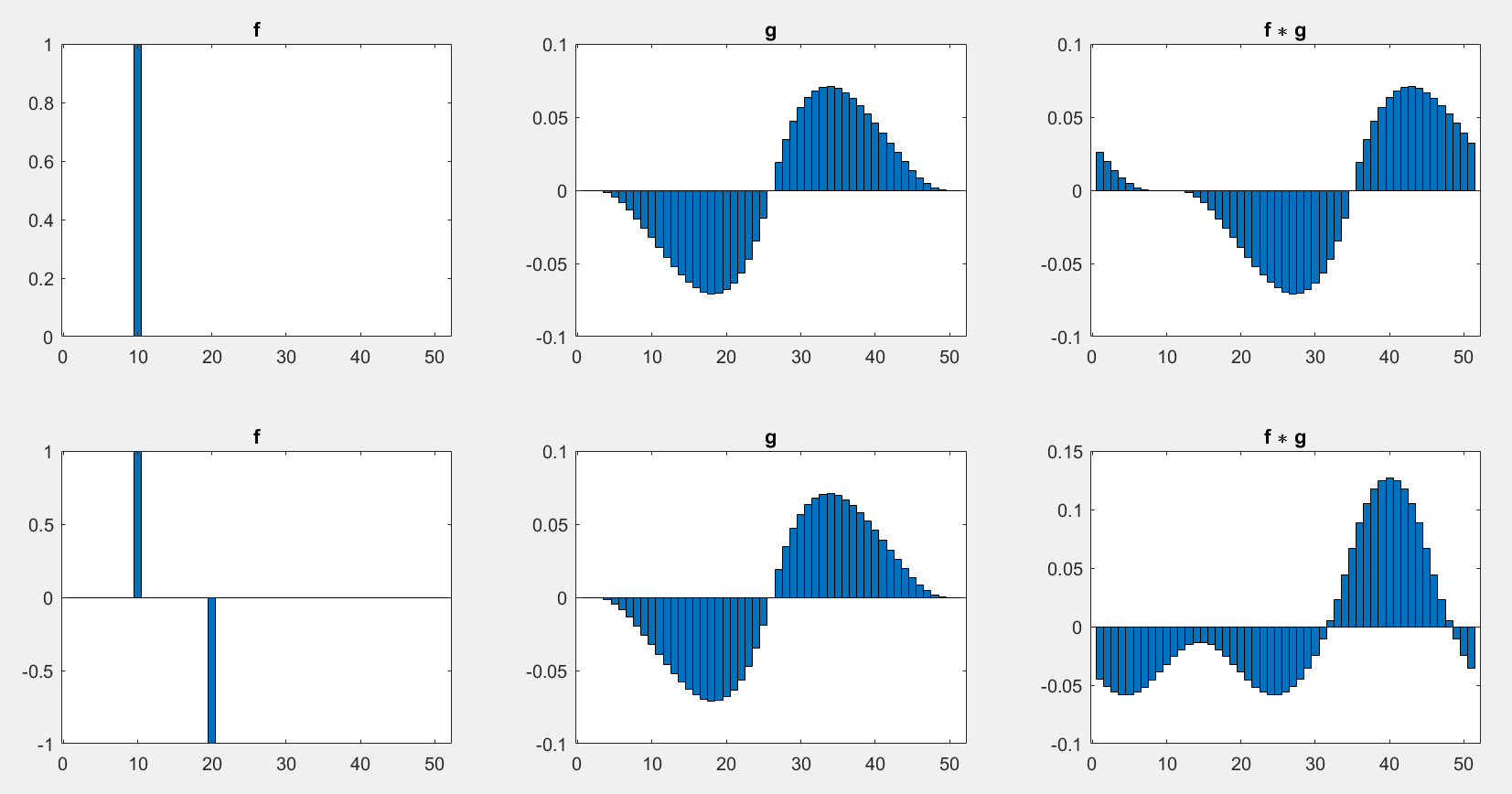 [Speaker Notes: %% slide 3
 
t = -25:25;
x = t / 30;
a = sin(x) .* abs(abs(x)-pi/4).^2;
a(abs(x)>pi/4) = 0;
 
b = zeros(1,51);
b(10) = 1;
 
subplot(2,3,1);
bar(b,1);
title('f');
 
subplot(2,3,2);
bar(a,1);
title('g');
 
 
subplot(2,3,3);
bar(cconv(a,b, 51),1);
title('f \ast g');
 
 
 
b = zeros(1,51);
b(10) = 1;
b(20) = -1;
 
subplot(2,3,4);
bar(b,1);
title('f');
 
subplot(2,3,5);
bar(a,1);
title('g');
 
 
subplot(2,3,6);
bar(cconv(a,b, 51),1);
title('f \ast g');]
Discrete Fourier Transform
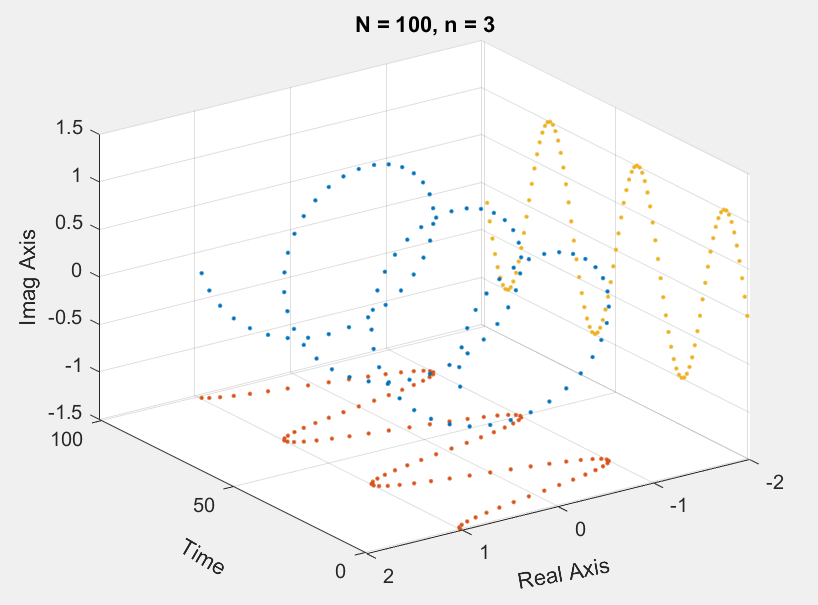 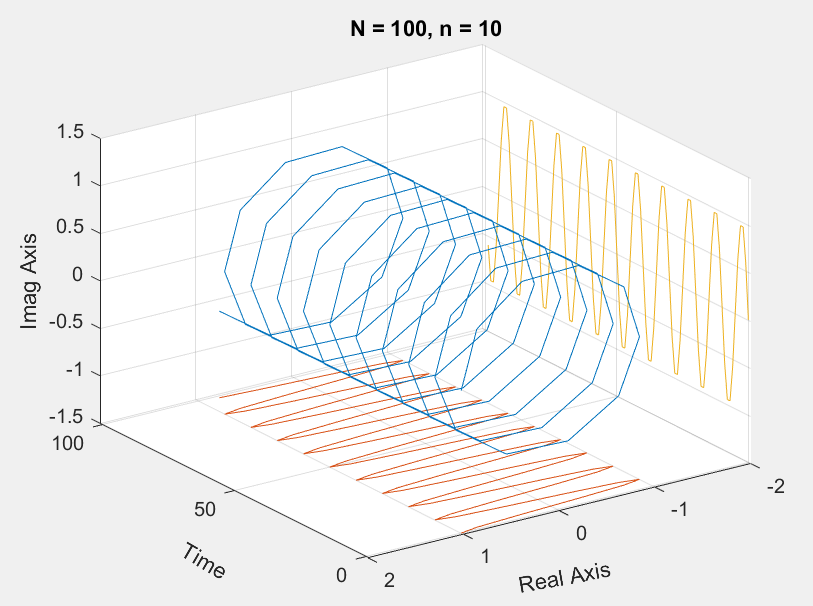 Fourier Transform is just the sum of these spirals.
[Speaker Notes: %% slide 4
N = 100;
t = 0:(N-1);
n = 3;
f = exp(2*pi*n/N*1i*t);
figure(1)
plot3(t, real(f), imag(f), '.')
hold on
plot3(t, real(f), zeros(size(t))-1.5, '.')
plot3(t, zeros(size(t))-2, imag(f), '.')
hold off
grid on
axis([-1  N+1    -2  2    -1.5  1.5])
view([-125  30])
xlabel('Time', 'Rotation',-30)
ylabel('Real Axis', 'Rotation',10)
zlabel('Imag Axis')
title('N = 100, n = 3');
 
 
N = 100;
t = 0:(N-1);
n = 10;
f = exp(2*pi*n/N*1i*t);
figure(2)
plot3(t, real(f), imag(f))
hold on
plot3(t, real(f), zeros(size(t))-1.5)
plot3(t, zeros(size(t))-2, imag(f))
hold off
grid on
axis([-1  N+1    -2  2    -1.5  1.5])
view([-125  30])
xlabel('Time', 'Rotation',-30)
ylabel('Real Axis', 'Rotation',10)
zlabel('Imag Axis')
title('N = 100, n = 10');]
DFT is invertible!
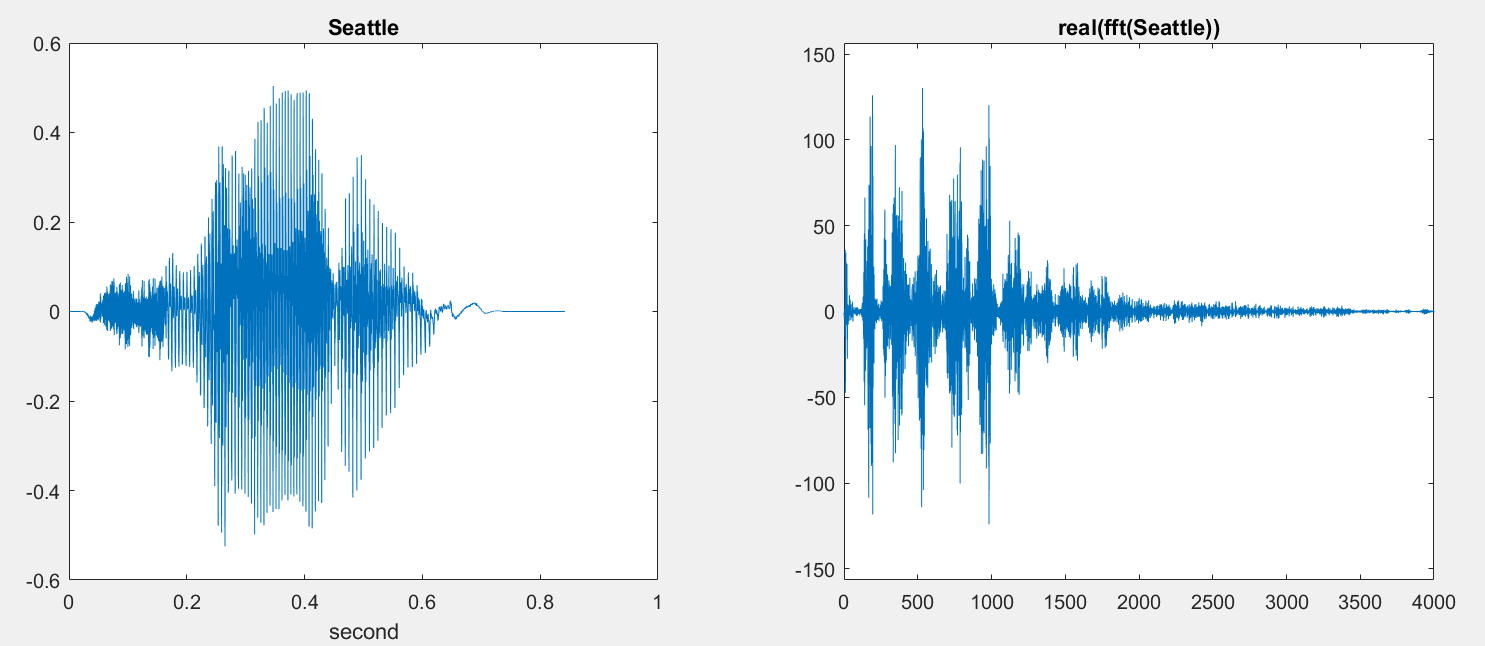 [Speaker Notes: %% slide 4
N = 100;
t = 0:(N-1);
n = 3;
f = exp(2*pi*n/N*1i*t);
figure(1)
plot3(t, real(f), imag(f), '.')
hold on
plot3(t, real(f), zeros(size(t))-1.5, '.')
plot3(t, zeros(size(t))-2, imag(f), '.')
hold off
grid on
axis([-1  N+1    -2  2    -1.5  1.5])
view([-125  30])
xlabel('Time', 'Rotation',-30)
ylabel('Real Axis', 'Rotation',10)
zlabel('Imag Axis')
title('N = 100, n = 3');
 
 
N = 100;
t = 0:(N-1);
n = 10;
f = exp(2*pi*n/N*1i*t);
figure(2)
plot3(t, real(f), imag(f))
hold on
plot3(t, real(f), zeros(size(t))-1.5)
plot3(t, zeros(size(t))-2, imag(f))
hold off
grid on
axis([-1  N+1    -2  2    -1.5  1.5])
view([-125  30])
xlabel('Time', 'Rotation',-30)
ylabel('Real Axis', 'Rotation',10)
zlabel('Imag Axis')
title('N = 100, n = 10');]
(just for fun)
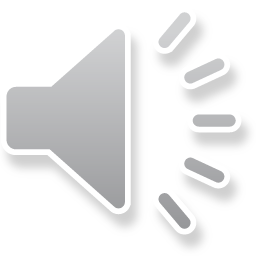 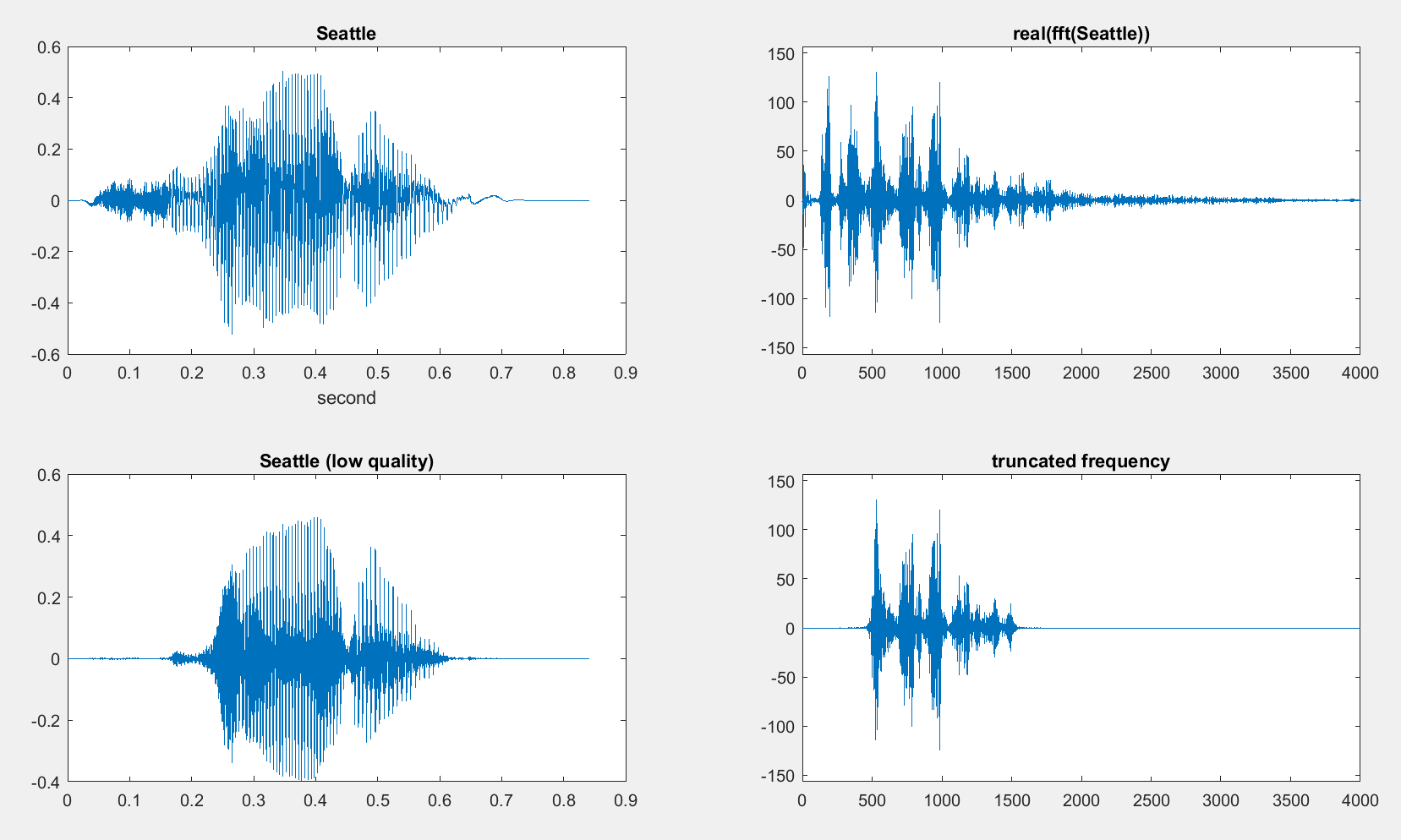 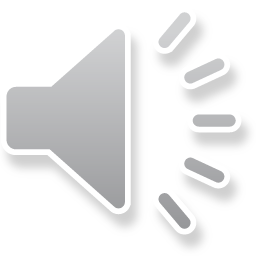 [Speaker Notes: [y,FS] = audioread('Seattle.mp3');
subplot(2,2,1);
t = ((1:size(y))/FS);
plot(t,y)
xlabel('second')
title('Seattle');
% lol, you can play it like this soundsc(y,FS)
 
N = length(y);
hz = FS.*(fftshift(-(N/2-1):(N/2)))/N;
 
subplot(2,2,2);
fy = fft(y);
mfy = max(abs(fy));
plot(hz, real(fy))
axis([0 4000 -1.2*mfy 1.2*mfy])
title('real(fft(Seattle))');
 
 
low = 500;
hi = 1500;
 
f = exp(-max(abs(abs(hz) - (low+hi)/2) - (hi-low)/2,0)/20)';
subplot(2,2,4);
fy_ = fy.*f;
plot(hz, real(fy_))
axis([0 4000 -1.2*mfy 1.2*mfy])
title('truncated frequency');
 
subplot(2,2,3);
z = real(ifft(fy_));
plot(t, z)
title('Seattle (low quality)');
%soundsc(z,FS)
 
audiowrite('Seattle_bad.wav', z/max(abs(z)), FS);]
Convolution Theorem
To compute convolution,
It suffices to compute DFT
Fast Fourier Transform
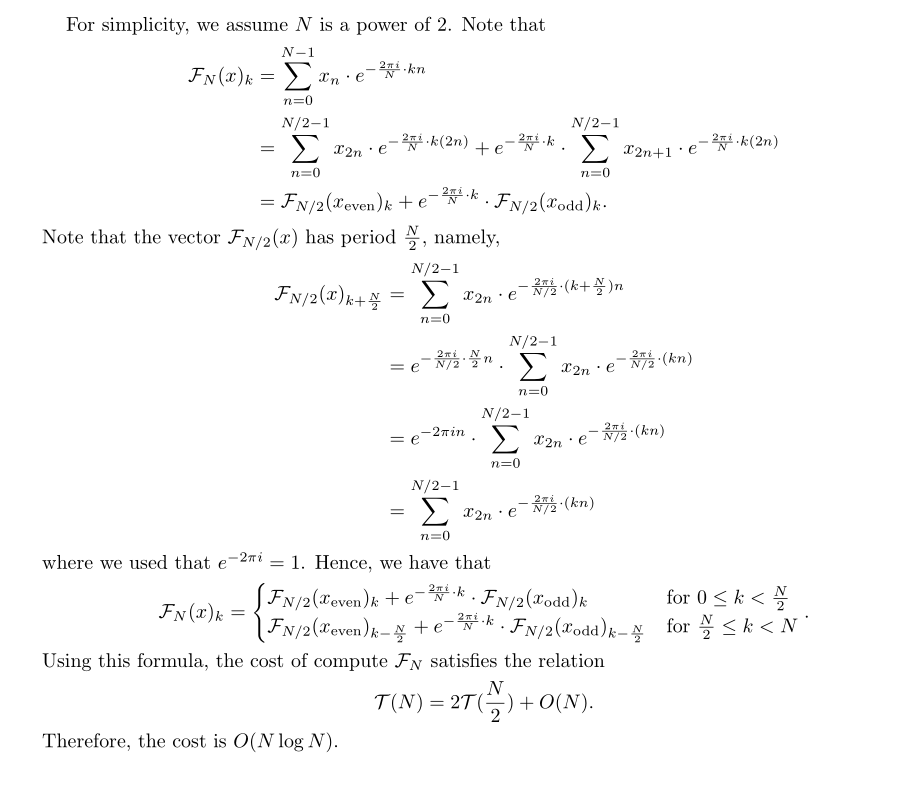 Integer Multiplication
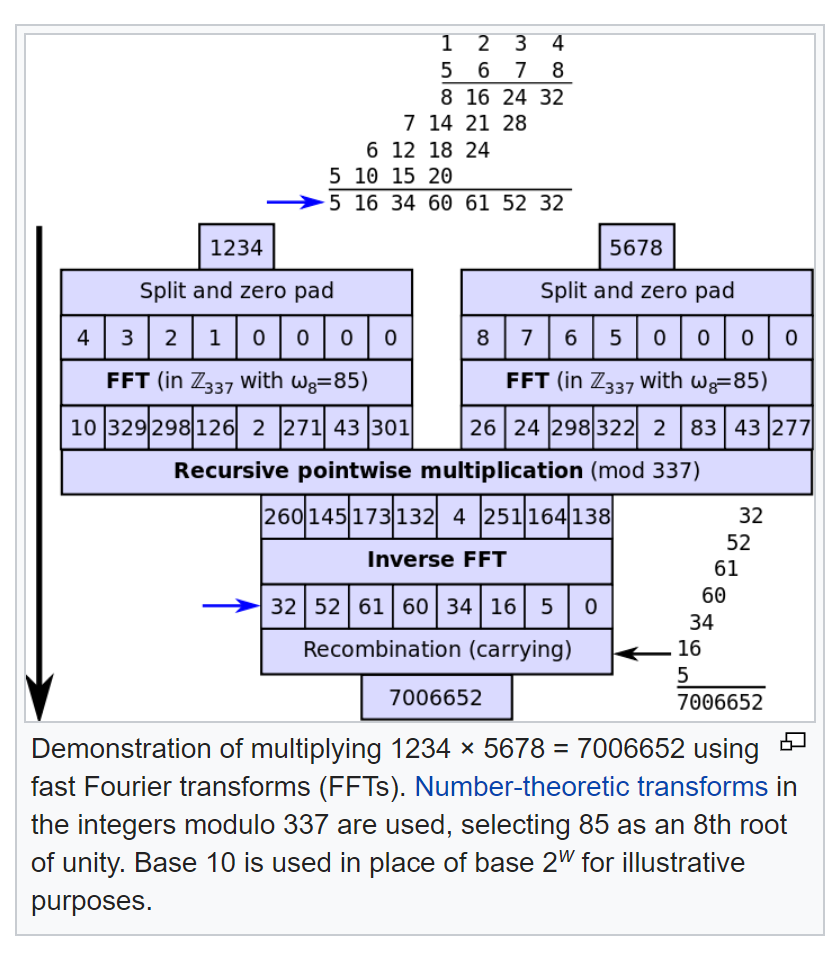 Median
Selecting k-th smallest
An Idea
Can be computed in 
linear time
How to choose w?
Assume all numbers are distinct for simplicity.
w
Assume all numbers are distinct for simplicity.
Asymptotic Running Time?
An Improved Idea
An Improved Idea
We can maintain each
set in an array